資料２－２
（参考資料）
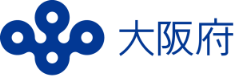 換気で新型コロナ対策！
～高機能換気設備の導入で新型コロナ対策と省エネを実現！～
3密対策にはこまめな換気が有効ですが、これからの季節せっかく冷やした空気が逃げてしまうのはもったいない！
　高機能換気設備を使えば従来型と比べ、給気・排気をファンにより行うことで、確実な換気ができ、熱交換で温度変化の抑制が可能です。換気と省エネ、一挙に実現しませんか？
高機能換気の場合
一般換気の場合
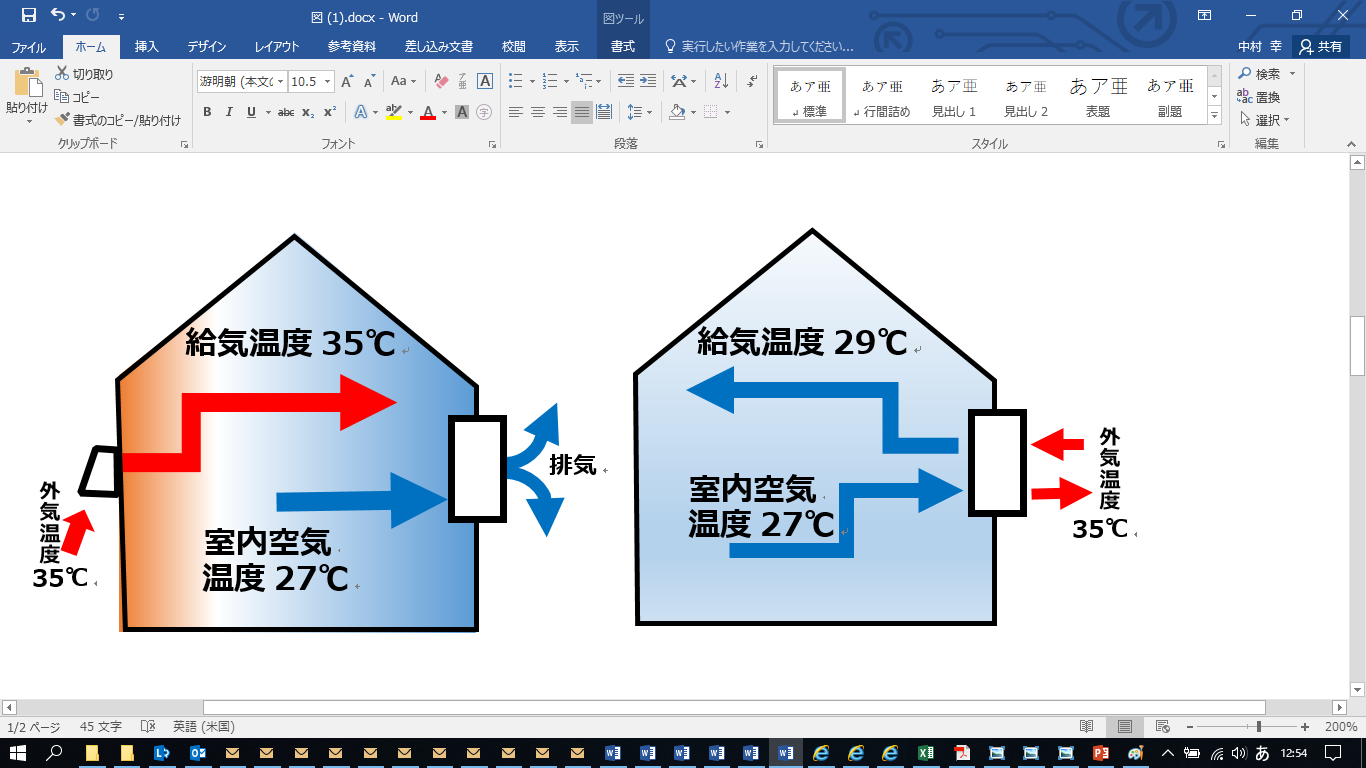 高機能換気設備導入のメリット

①　確実な換気により密閉空間の改善‼
②　省エネで光熱費カットしてお得‼
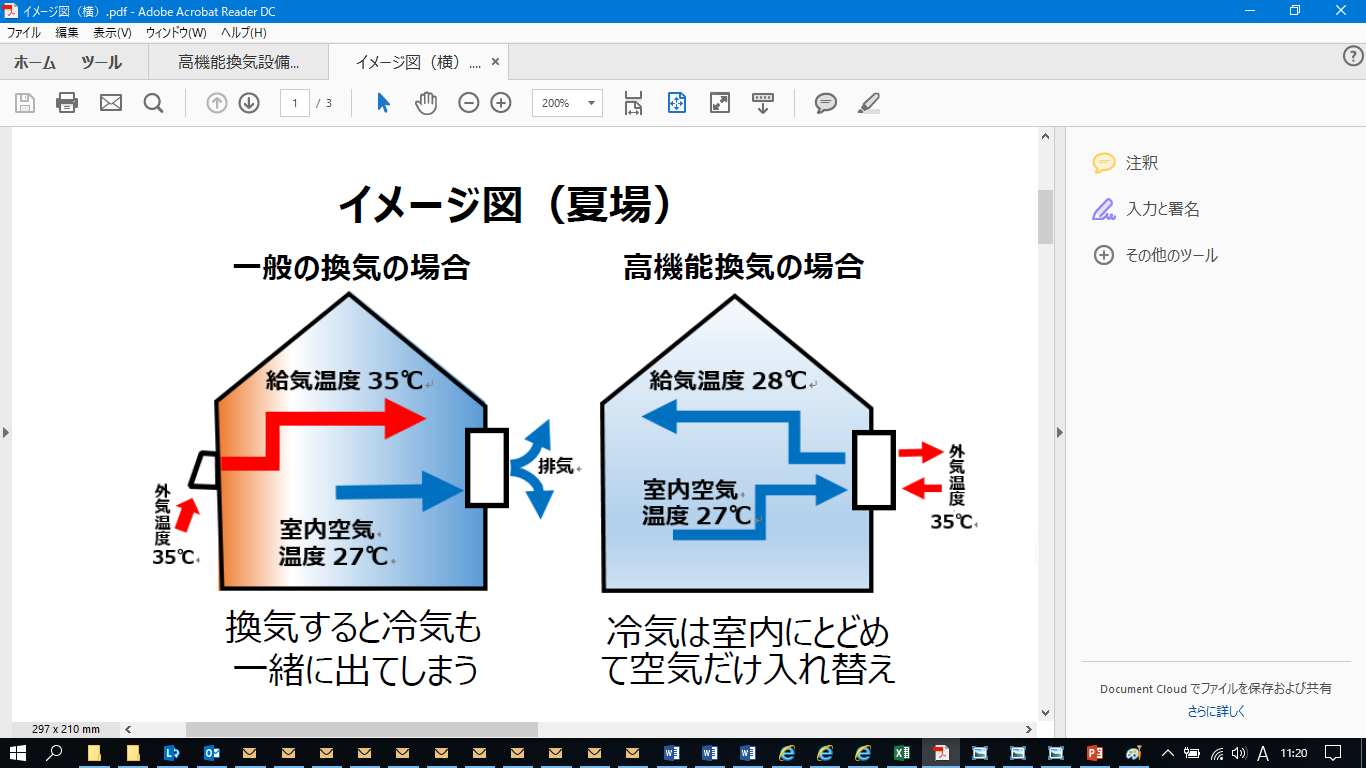 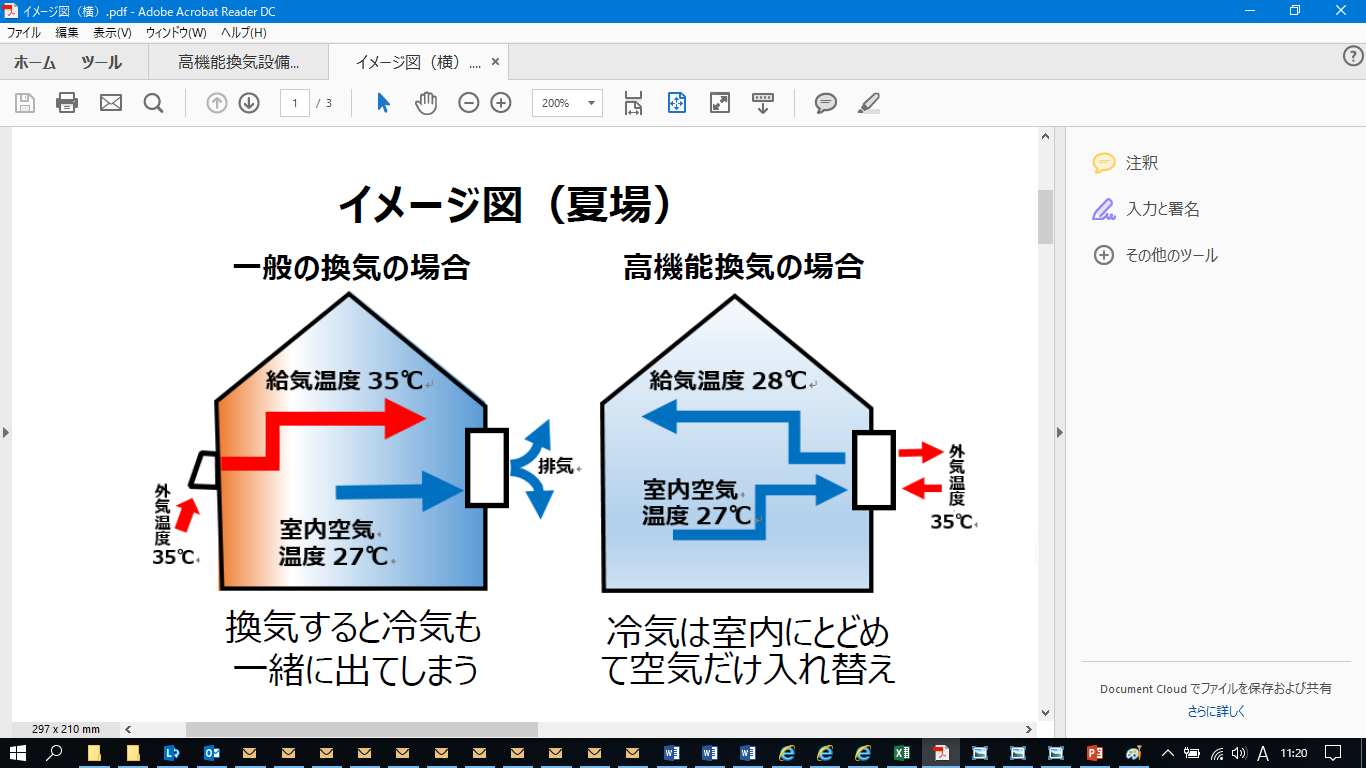 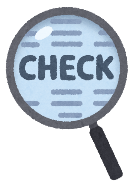 イメージ図
このたび、新たな補助制度ができました！
環境省
「大規模感染リスクを低減するための高機能換気設備等の導入支援事業」
高機能換気設備等の導入に環境省の補助が出ます！
不特定多数の人が利用する業務用施設（飲食店等）を運営する方はチェック！
※　６月中旬頃に公募開始予定
環境省の補助を受ければ
さらに
上乗せ
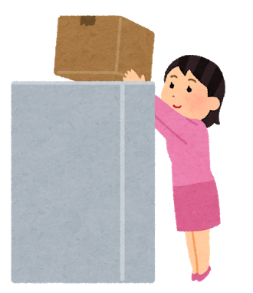 府
大阪府
「(仮称)高機能換気設備等の導入支援事業」
環境省
府の休業等の要請に応じた中小企業の方への上乗せ補助です！
環境省補助とあわせて対象経費の最大100％補助
詳しくは裏へ⇒
省エネ・創エネに関するご相談は　おおさかスマートエネルギーセンター まで
（消費税、撤去費等は対象外の可能性があります）
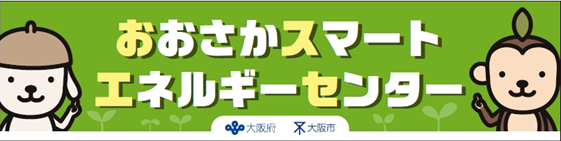 大阪府環境農林水産部　エネルギー政策課内
TEL　06-6210-9254　FAX　06-6210-9259　http://www.pref.osaka.lg.jp/eneseisaku/sec/
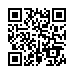 検索
おおさかスマート
おおさかスマートエネルギーセンターは大阪府と大阪市の共同設置です。
環境省補助金(案)の概要
※６月中旬頃に公募開始予定
http://www.env.go.jp/guide/budget/r02/r0204-hos-gaiyo/001.pdf
補助金情報はこちら
大阪府補助金(案)の概要
※環境省補助金の公募開始後に、府も公募開始予定
大阪府では、新型コロナウイルス感染症対策として、府からの営業休止等の要請に応じた中小企業が運営する飲食店等を対象として、密閉空間とならないよう換気を行い、同時に建物の省エネ化促進にも資する高機能換気設備等の導入に対して、環境省の補助金に上乗せして補助する制度を検討しています。
詳細は検討中！
【留意点】
○補助金の詳細は、環境省の制度設計を踏まえ検討していきます。
○内容が決まり次第、大阪府のホームページでご案内いたします。
○国の補助制度は、正式に採択（補助金の交付を決定）されるまで、発注や工事　はできない可能性がありますのでご注意ください。
※高機能換気設備は、調理室など油煙の多い場所には設置できない場合があります。